Aggregation / Composition
Andy Wang
Object Oriented Programming in C++
COP 3330
Aggregation is a relationship between objects
Embed an object (or a pointer) of one class type as member data of another class type
Composition refers to a stronger form of aggregation
Embedded objects would typically not exist independent of the container object
Is also known as the “has a” relationship
Engine object inside a Car object as member data
52 Card objects as member data of class Deck
Promotes the idea of tool building
Objects of a class can be used as components inside other classes
Object as Class Members
http://www.cs.fsu.edu/~myers/cop3330/examples/timer/
Directory content
timer.h 	// declarations for Display and Timer 
		//   classes
tmer.cpp	// implementations for both classes
main.cpp	// driver program
Timer class Example
class Display {
	public:
		Display(int lim);
		void increment();  // add 1 to value
		bool setValue(int val);
		int getLimit() const;
		int getValue() const;
		void show() const;
	private:
		const int LIMIT; // max value
		int value; // 0 .. limit – 1
};
timer.h
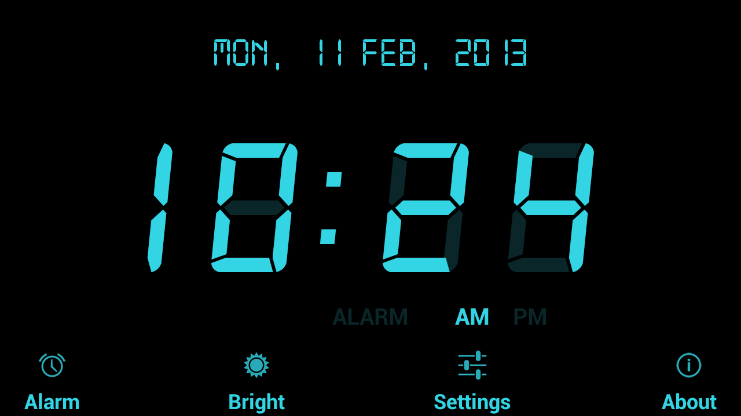 class Timer {
	public:
		Timer();
		Timer(int h, int m);
		void increment() // Add 1 min
		bool set(int h, int m);
		void show() const;
		Timer add(const Timer &t) const;
	private:
		Display hours, minutes;
};
timer.h
The Timer object has two Display objects
#include <iostream>
#include “timer.h”

using namespace std;

Display::Display(int lim) : LIMIT(lim) { value = 0; }
void Display::increment() { 
	value = (value + 1) % LIMIT;
}
bool Display::setValue(int val) {
	if (val < 0 || value >= LIMIT) return false;
	value = val; return true;
}
int Display::getValue() const { return value; }
int Display::getLimit() const { return LIMIT; }
void Display::show() const {
	// pad with a leading zero, if needed
	if (value < 10) cout << ‘0’;   cout << value;
}
timer.cpp
Timer::Timer() : hours(24), minutes(60) { }
Timer::Timer(int h, int m) : hours(24), minutes(60) {
	if (set(h, m) == false) set (0, 0);
}
void Timer::increment() {
	minutes.increment();
	if (minutes.getValue() == 0) hours.increment();
}
bool Timer::set(int h, int m) {
	if (h < 0 || h >= hours.getLimit() ||
	     m < 0 || m >= minutes.getLimit())
		return false;
	hours.setValue(h); minutes.setValue(m);
	return true;
}
void Timer::show() const { 
	hours.show(); cout << ‘:’ << minutes.show();
}
timer.cpp
Timer Timer::add(const Timer &t) const {
	int h = hours.getValue() + t.hours.getValue();
	int m = minutes.getValue() + 
		t.minutes.getValue();
	if (m >= minutes.getLimit()) {
		m = m – minutes.getLimit();
		h = h + 1;
	}
	if (h >= hours.getLimit())
		h = h – hours.getLimit();
	return Timer(h, m);  	// build and return
			    			// result object
}
timer.cpp
#include <iostream>
#include “timer.h”

using namespace std;

void timerInput(Timer &t, const char *label) {
	int h, m;
	bool success;

	do {
		cout << “Enter hours for “ << label 
			<< “ timer:  “; cin >> h;
		cout << “Enter minutes for “ << label 
			<< “timer: “;  cin >> m;
		success = t.set(h, m);
		if (!success) 
			cout << “Invalid timer values.  Try again. \n”;
	} while (!success)
	cout << ‘\n’;
}
main.cpp
void tick(Timer &t, const char *which, int howMany) {
	cout << “Incrementing “ << which << “ timer by “ 
		<< howMany << “minutes\n”;
	cout << “Initial timer value = “; t.show();
	cout << ‘\n’;
	for (int i = 0; i < howMany; i++) {
		t.increment();
		t.show(); cout << ‘\n’;
	}
}

void showTimers(const Time& t1, const Time &t2) {
	cout << “t1 = “; t1.show(); cout << ‘\n’;
	cout << “t2 = “; t2.show(); cout << ‘\n’;
}
main.cpp
int main() {
	Timer t1, t2(12, 57);

	cout << “Here are the initial values of the timers:  \n”;
	showTimers(t1, t2);

	timerInput(t1, “first”); timerInput(t2, “second”);
	showTimers(t1, t2);

	cout << “The two timers added together = “;
	t1.Add(t2).show(); cout << “\n\n”;

	int num;
	cout << “How many minutes should we advance the timers?  “; cin >> num;
	tick(t1, “first”, num); tick(t2, “second”, num);
	return 0;
}
main.cpp
Pay attention to the context
The user of the Timer is the main program
The user of the Display objects is the Timer object
Timer object will call Display functions through objects (hours and minutes)
Side Comments
When an object is created, its construct runs and also invokes the constructors of its embedded objects
If nothing is done, it will invoke the default constructor
Use initialization list to invoke a constructor  with parameters for an embedded object
Constructors for Embedded Objects
Normal creation of Display objects
Creation of Display objects within the Timer Constructor
Constructors for Embedded Objects
Display hours(24);
Display minutes(60);
Initialization cannot be performed in the class declaration
Need to use initialization list
Display has no default constructor

Timer::Timer() : hours(24), minutes(60) {
}
http://www.cs.fsu.edu/~myers/cop3330/examples/machine/
Another Example:  SodaMachine class
class CoinCounter {
	public:
		CoinCounter(int initial = 100);
		int CurrentAmount();  
		void AcceptCoin(int amt);
		void TakeAll();
		void DispenseChange(int amt);
	private:
		int amount; 	// tendered so far
		int available; 	// for changes
};
class Dispenser {
	public:
		Dispenser(int num = 24);
		bool HandleButton();
	private:
		int numCans;
};
machine.h
class SodaMachine {
	public:
		SodaMachine();
		void DoCommand(char cmd);
	private:
		CoinCounter counter;
		Dispenser cola, lite, root, orange, free;
		int price;
		void DoCoin(char cmd);
		void DoSelection(char cmd);
};
machine.h
#include <iostream>
#include “machine.h”

using namespace std;

CoinCounter::CoinCounter(int initial) {
	amount = 0; available = initial;
}
int CoinCounter::CurrentAmount() { return amount; }
void CoinCounter::AcceptCoin(int amt) { 
	amount += amt;
}
void CoinCounter::TakeAll() {
	available += amount; amount = 0;
}
machine.cpp
void CoinCounter::DispenseChange(int amt) {
	if (available >= amt) {
		cout << “\n*** Change returned: “ << amt;
		available -= amt;
	} else 
		cout << “\n*** EXACT CHANGE ONLY from now on”;
}

Dispenser::Dispenser(int num) { numCans = num; }
bool Dispenser::HandleButton() {
	if (numCans == 0) return false;
	numCan--;
	return true;
}
machine.cpp
// initialize a SodaMachine and its CoinCounter and 
// Dispenser objects
SodaMachine::SodaMachine() { price = 75; }
void SodaMachine::DoCommand(char cmd) {
	if ((cmd == ‘Q’) || (cmd == ‘D’) || (cmd == ‘N’) || 
	      (cmd == ‘R’))
		DoCoin(cmd);
	else
		DoSelection(cmd);
}
machine.cpp
void SodaMachine::DoCoin(char cmd) {
	int amt;
	switch(cmd) {
	case ‘R’: 	amt = counter.CurrentAmount();
		counter.TakeAll();
		counter.DispenseChange(amt);
		break;
	case ‘Q’: counter.AcceptCoin(25); break;
	case ‘D’: counter.AcceptCoin(10); break;
	case ‘N’: counter.AcceptCoin(5); break;
	}
}
machine.cpp
void SodaMachine::DoSelection(char cmd) {
	int tendered = counter.CurrentAmount();
	bool success;

	if (tendered < price) 
		cout << “\n*** Insert more money”;
	else {
		switch(cmd) {
		case ‘C’: 
			success = cola.HandleButton(); break;
		case ‘L’:
			success = lite.HandleButton(); break;
		case ‘B’:
			success = root.HandleButton(); break;
		case ‘O’:
			success = orange.HandleButton(); 
			break;
		case ‘F’:
			success = free.HandleButton(); break;
		}
machine.cpp
if (success) {
			cout << “\n*** Sale complete”;
			counter.TakeAll();
			if (tendered  > price)
				counter.DispenseChange(tender – 
					price);
		} else 
			cout << “\n*** MAKE ANOTHER SELECTION for this from now on”;
	} 
}
machine.cpp
#include <iostream>
#include <cctype> 	// for toupper
#include “machine.h”

using namespace std;

Int IsLegel(char cmd) {
	return ((cmd == ‘Q’) || (cmd == ‘D’) || (cmd == ‘N’) 
		|| (cmd == ‘R’) || (cmd == ‘C’) || (cmd == ‘L’) ||		(cmd == ‘B’) || (cmd == ‘O’) || (cmd == ‘F’) ||
		(cmd == ‘X’) || (cmd == ‘M’));
}
menu.cpp
char GetCommand() {
	char cmd;

	do {
		cout << “\n> “; cin >> cmd; 
		cmd = toupper(cmd);
		if (!IsLegal(cmd))
			cout << “\n*** Unrecognized commend.  Type M to see the menu.”;
	} while (!IsLegal(cmd));
	return cmd;
}
menu.cpp
void ShowMenu() {
	cout << "Please select one of the following options\n";
	cout << "by pressing the indicated key:\n";
	cout << "\n\tMoney-handling\n";
	cout << "\t\tQ:  Quarter\n";
	cout << "\t\tD:  Dime\n";
	cout << "\t\tN:  Nickel\n";
	cout << "\t\tR:  Return all coins\n";
	cout << "\n\tDrink selection ($0.75 each)\n";
	cout << "\t\tC:  Cola\n";
	cout << "\t\tL:  Lite cola\n";
	cout << "\t\tB:  root Beer\n";
	cout << "\t\tO:  Orange\n";
	cout << "\t\tF:  caffeine-Free, diet, clear, new-age cola\n";
 	cout << "\n\tSimulation control\n";
	cout << "\t\tM:  show this Menu\n";
	cout << "\t\tX:  eXit the program\n";
}
menu.cpp
int main() {
	SodaMachine theMachine;

	ShowMenu();
	char cmd;
	do {
		cmd = GetCommand();
		if (cmd == ‘M’) ShowMenu();
		else if (cmd != ‘X’)
			theMachine.DoCommand(cmd);
	} while (cmd != ‘X’);
}
menu.cpp